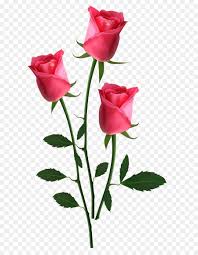 স্বাগতম
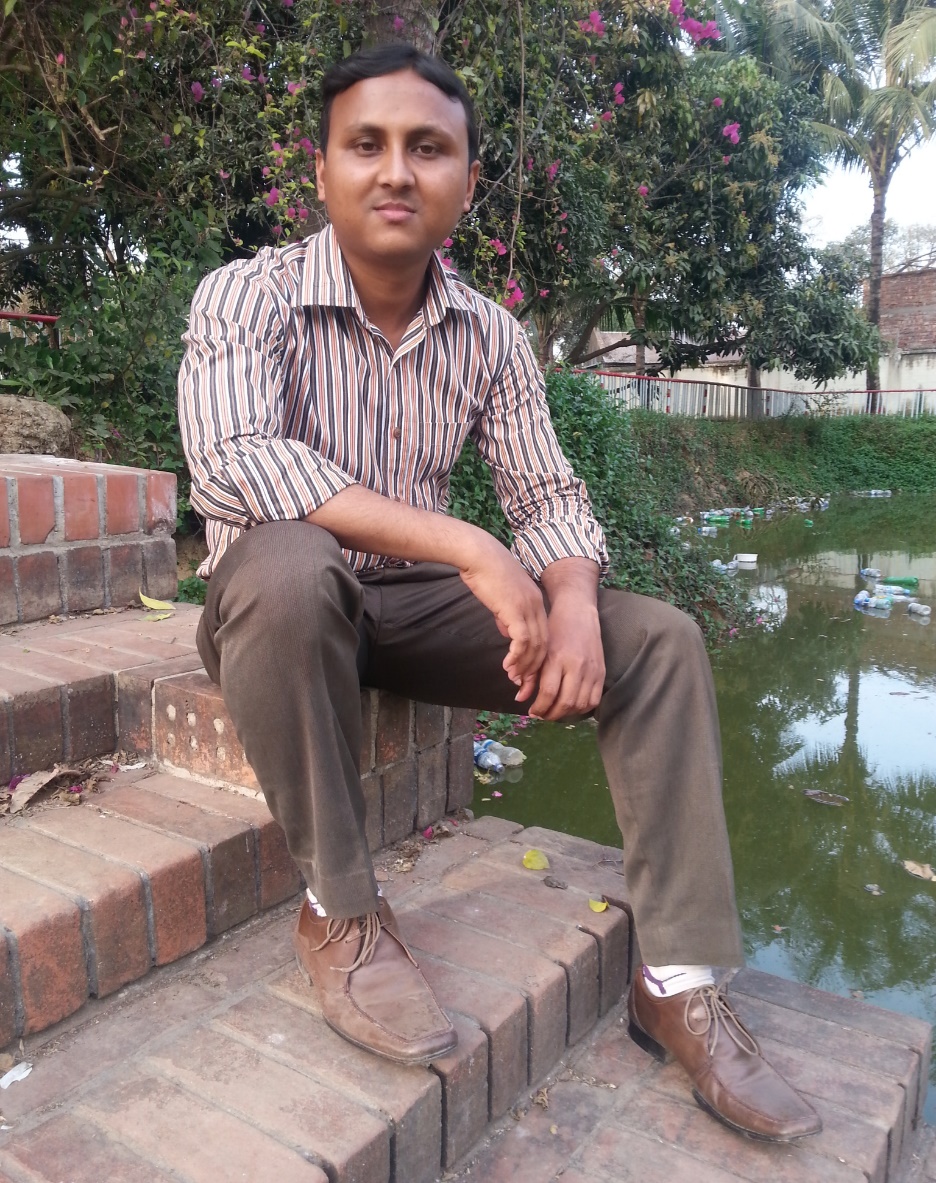 মোঃ সোহেল রানা 
সহকারী শিক্ষক 
বীর সলিল সরকারি প্রাথমিক বিদ্যালয়
নাগরপুর, টাঙ্গাইল ।
শ্রেনিঃ ৫ম 
বিষয়ঃ গণিত 
অদ্ধায়ঃ ১০ম 
পাঠের শিরোণামঃ বৃত্ত
শিখণফল
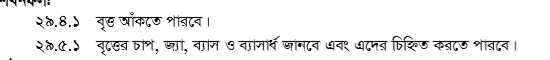 বৃত্ত
আজকে আমরা বৃত্ত সম্পর্কে জানব
বৃত্ত হচ্ছে একটি আবদ্ধ বক্ররেখা যার প্রতিটি বিন্দু ভেতরের একটি নির্দিষ্ট বিন্দু থেকে সমান দূরে অবস্থান করে  ।
বৃত্তের বিভিন্ন অংশ
বৃত্ত
ব্যাস
ব্যাসার্ধ
জ্যা
বৃত্তচাপ
বৃত্ত
ছ
ব্যাস
জ্যা
ক
খ
ব্যাসার্ধ
চ
বৃত্তচাপ
ঘ
গ
মূল্যায়ন
একটি বৃত্ত এঁকে এর বিভিন্ন অংশ চিহ্নিত করো
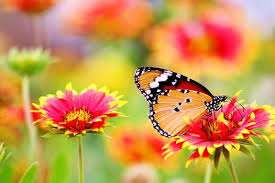 ধন্যবাদ